一、规划依据

《中华人民共和国城乡规划法》、《城市规划编制办法》等国家、省、市相关法律法规和标准规范。

二、规划期限

近期： 2018——2023年；远期： 2023——2030年。

本次规划包括乡域和集镇建设区两个层次。

三、集镇性质与职能

叶集城区近郊型乡镇，区域交通和工商业中心，以发展工业、商贸为主的综合集镇。

四、集镇规模

人口规模：近期（2023年）25000人，远期（2030年）59000人。
用地规模：近期（2023年）2.8平方公里，远期（2030年）6.5平方公里。
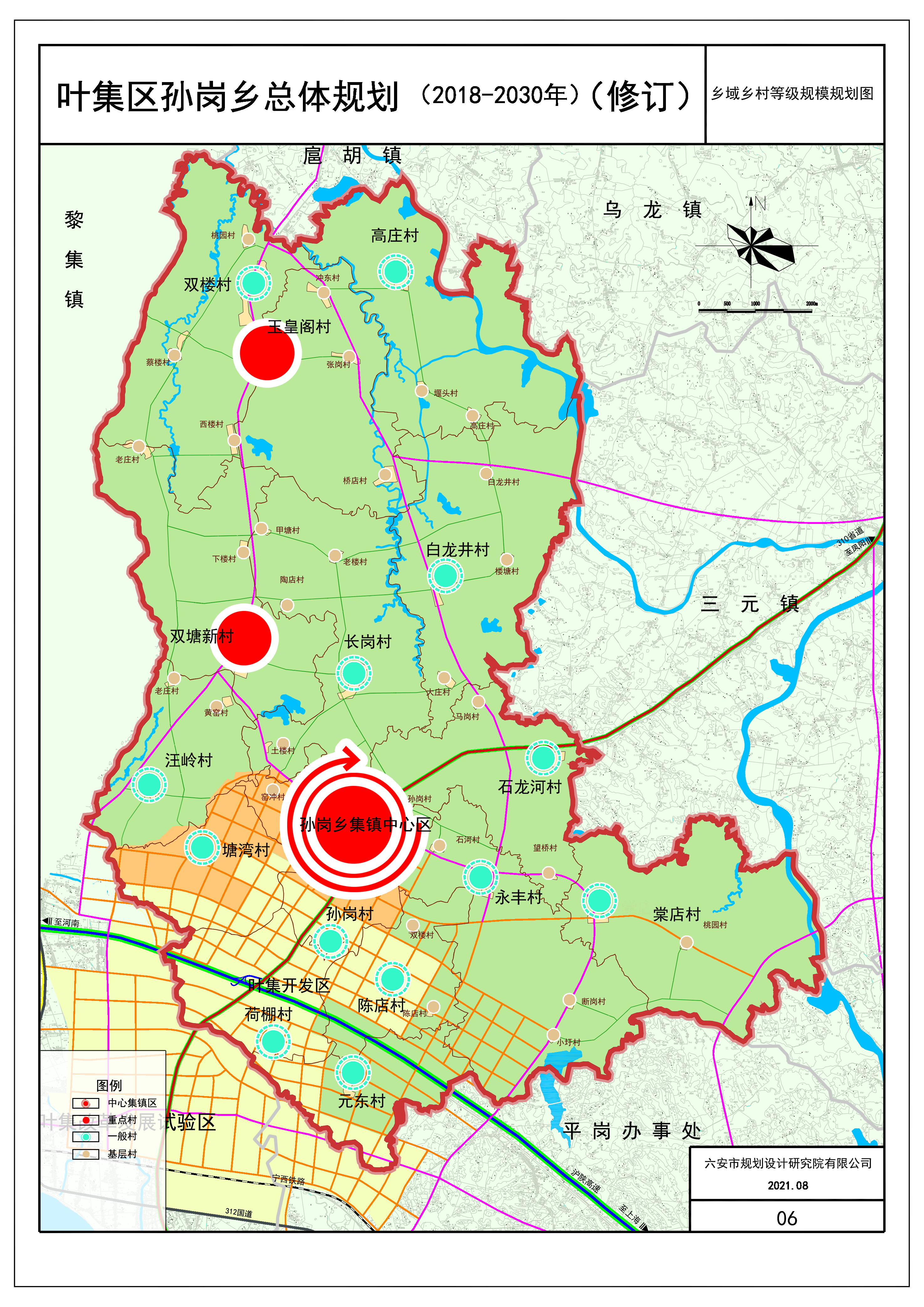 五：总体发展布局规划
1、乡域城镇体系

镇村等级划分为四级：中心集镇——重点村——一般村——基层村。
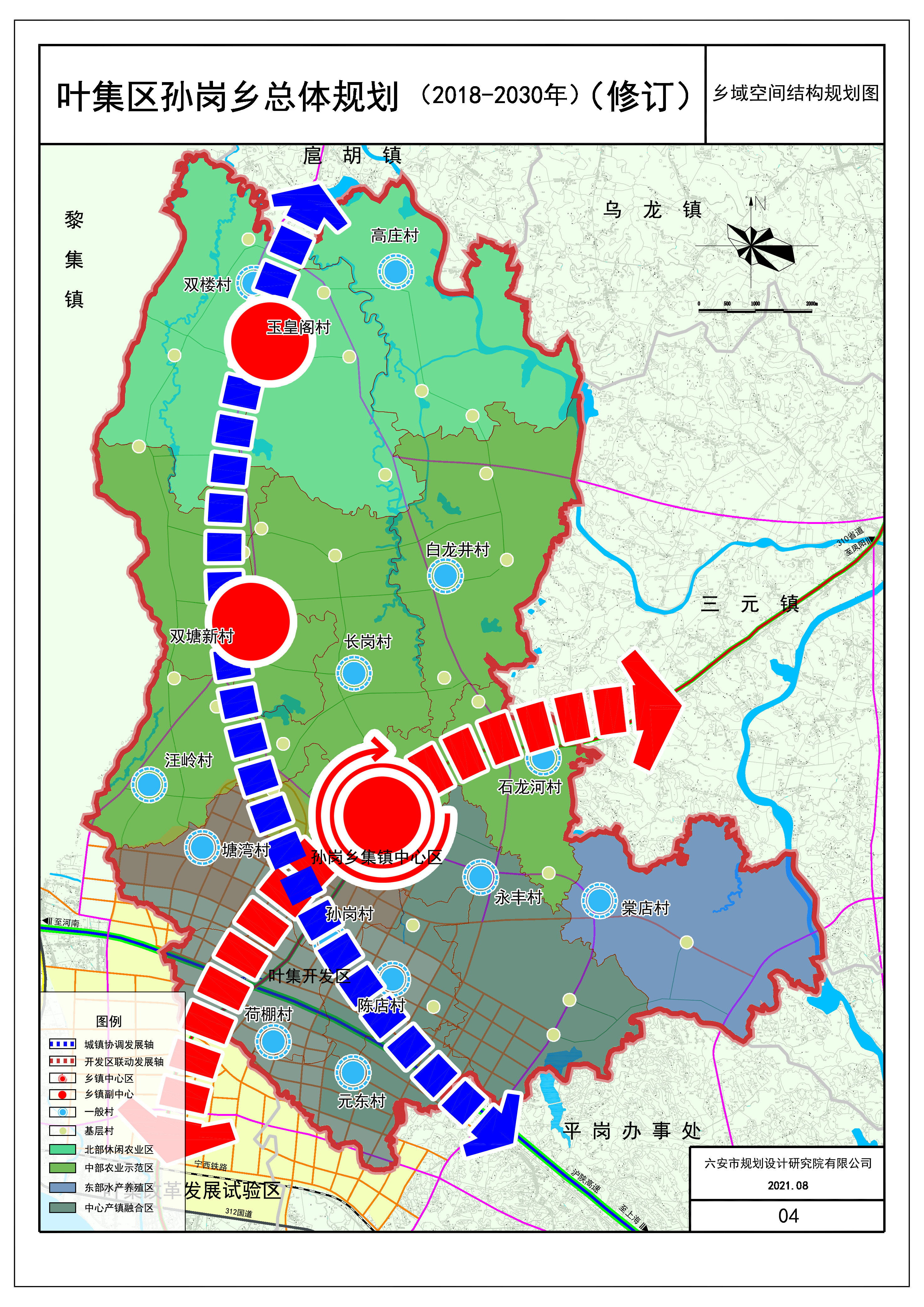 2、乡域空间结构



“一核两轴四区”的空间结构：


一核：孙岗乡中心集镇区，是孙岗乡的核心发展区。
  
二轴： 扈孙路沿线发展轴和310省道沿线发展轴。


四区：

1.北部休闲农业区
2.中部农业示范区
3.东部水产养殖区
4.中心产镇融合区。
其中中心产镇融合区位于孙岗乡集镇区内，包含了乡镇的工业、居住、服务配套及旅游休闲等功能。
六：集镇区规划
1、集镇发展方向

依托叶集开发区现状建成区，积极向西、南积聚；适度向东发展。形成“西进、南融、东延、
北抑”的乡镇发展空间格局。

2、空间结构
集镇空间为“一心三轴五区”。
“一心”：镇区综合服务中心区；

“三轴”：东西向纬五路发展轴、南北向310省道发展轴和经六路发展轴。

“五区”：湖东居住组团、 城东居住组团、城中政务组团、城西工业组团和城西科研组团。
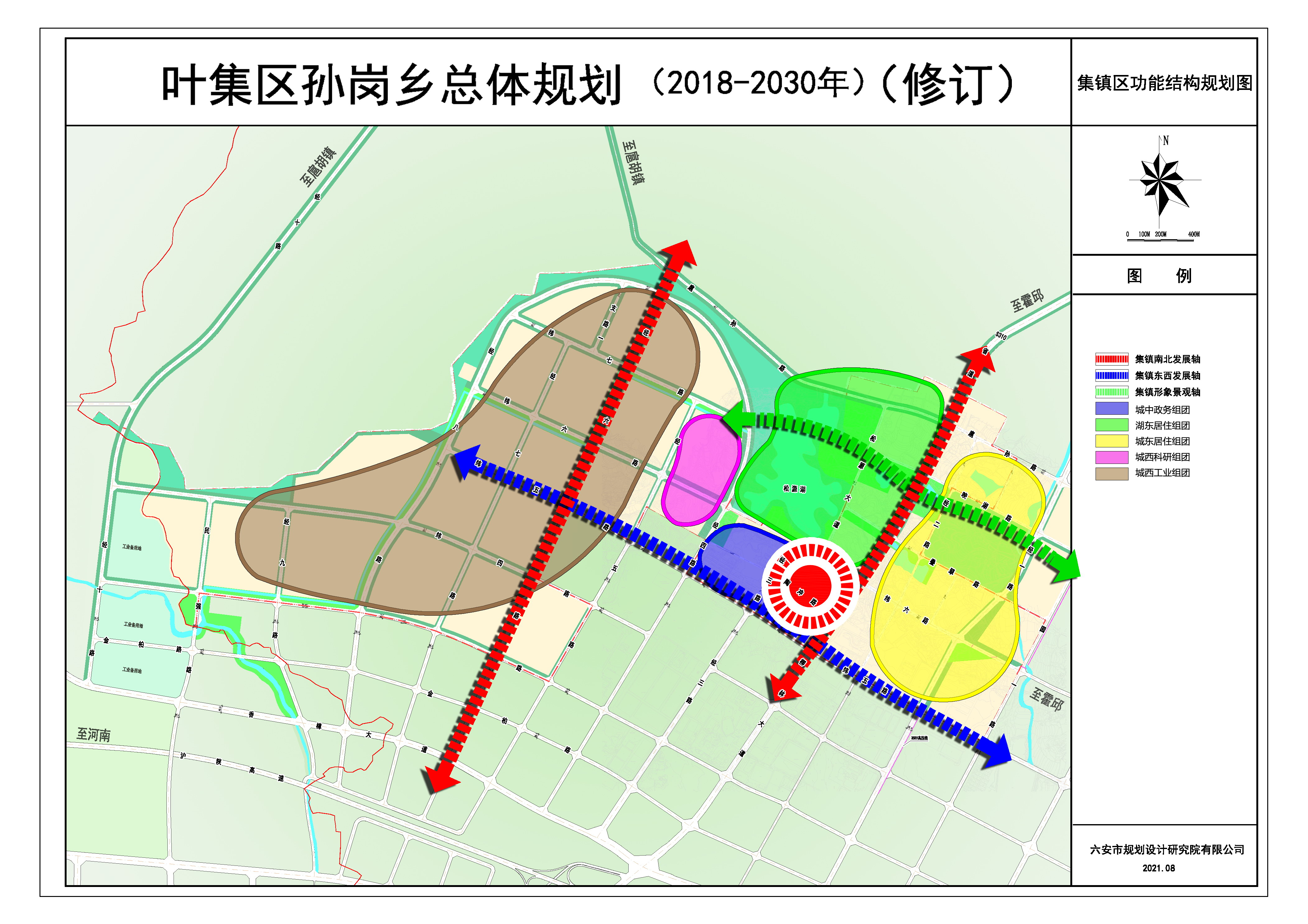 3、集镇区用地布局规划
规划用地主要以工业用地、居住用地、商业服务业设施用地以及公共管理与公共服务设施用地为主。
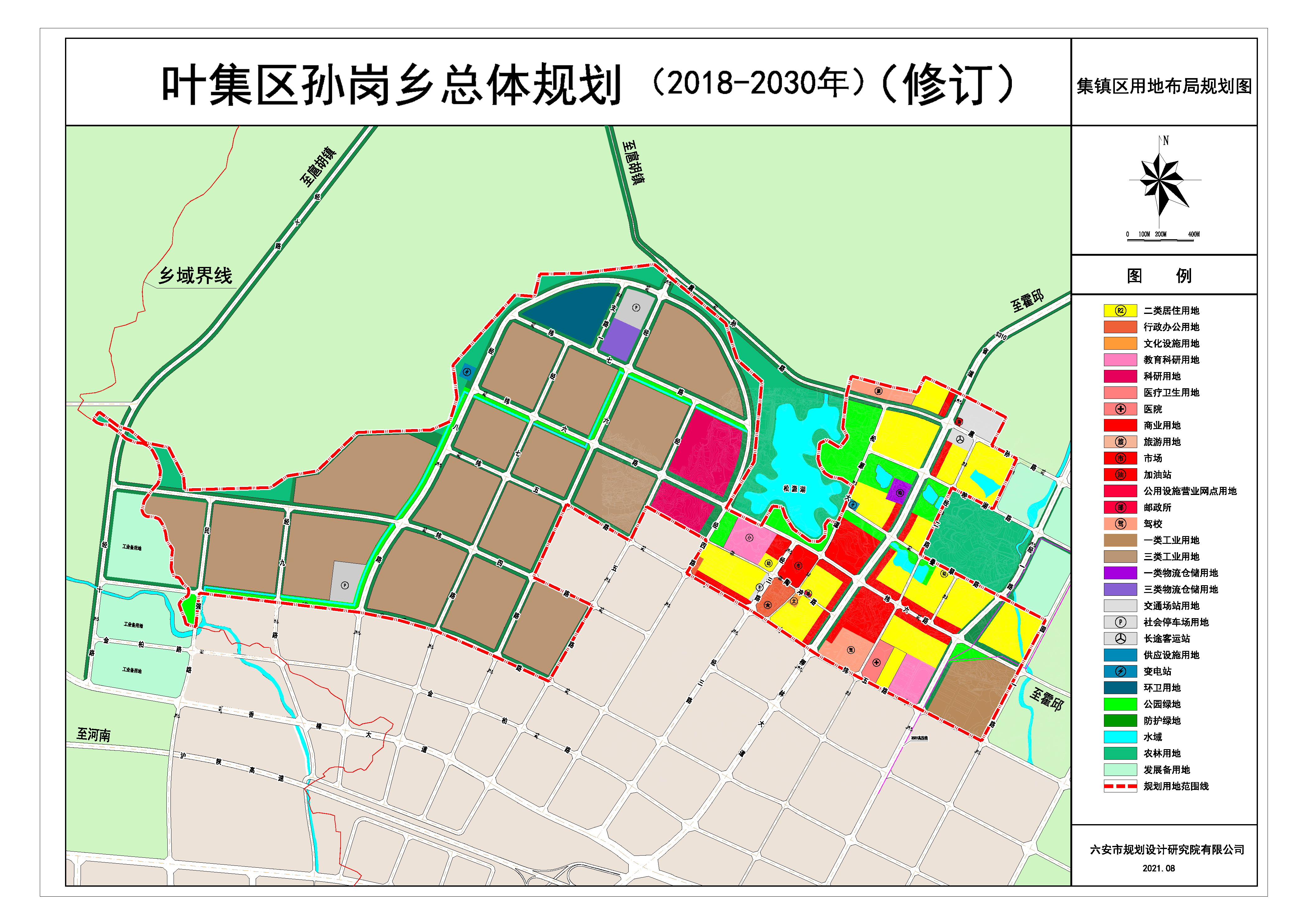 4、集镇区道路系统规划
规划对外交通道路3条：分别为310省道、扈孙路和经十路。在孙岗乡扈孙路与310省道交叉口东南，布置长途客运站一处。

集镇内部交通采用主干道-次干道-支路的道路体系。
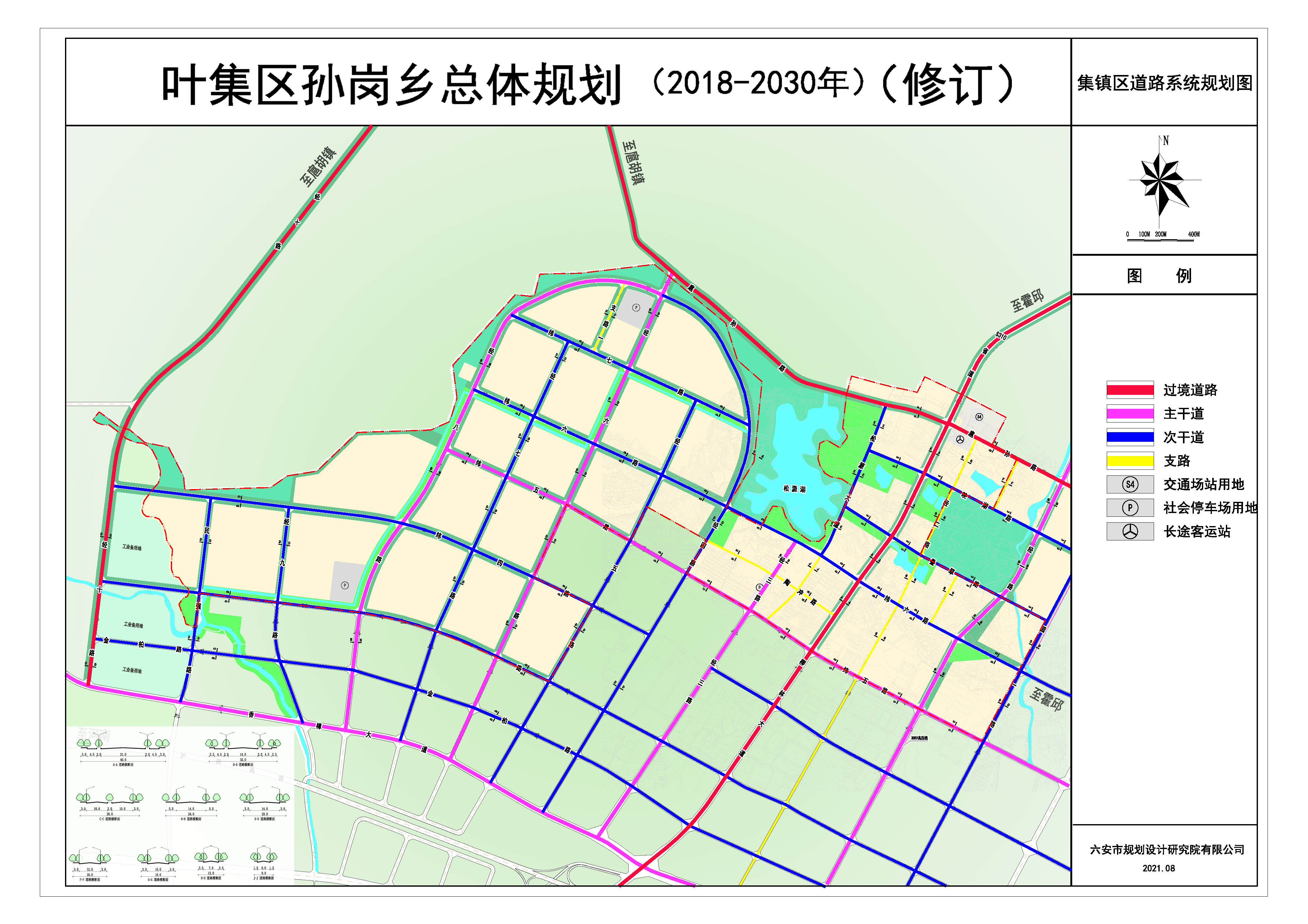